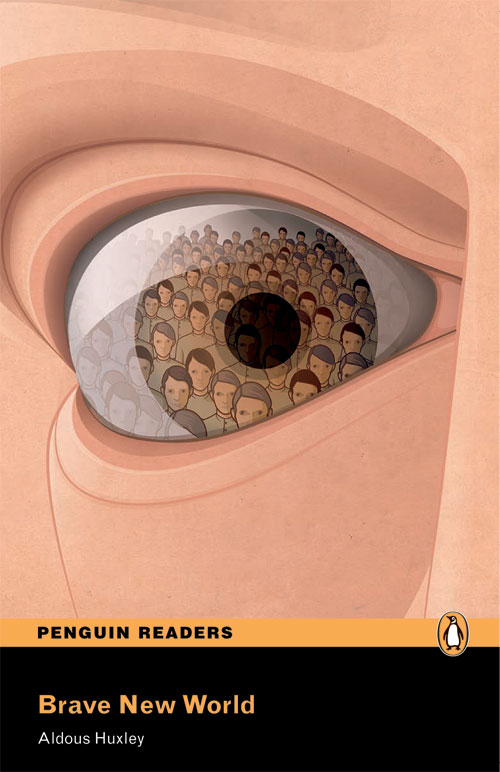 美麗新世界
Brave New World
By Aldous Huxley
大綱
前言
人物介紹
階級分層
創作背景
故事介紹
影片欣賞
參考文獻
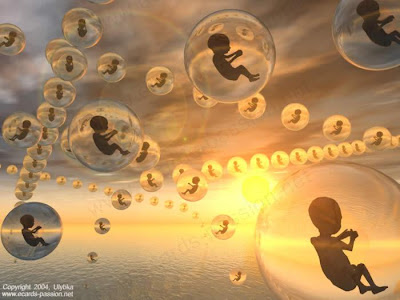 前言
作者:奧爾德斯·赫胥黎 (Aldous Huxley)
作品類型:科幻小說、反烏托邦作品
諷刺新世界的好處，雖然外表似美，
    其實科技並沒有在社會的總體精神進步，
    反而讓小說中的社會文化倒退。
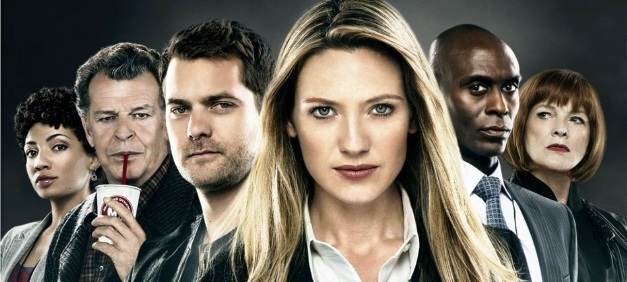 人物介紹
主要人物:
柏納德(Bernard Marx) 
  屬新世界最高階級的阿爾法 (Alpha)，
  個性孤立，跟周圍的人格格不入 。
女友蘭妮娜 (Lenina)
  受到新世界制約的典型人物，
  與柏納德交往卻無視他的想法。
約翰 (John)
  來自保留區的「野蠻人」
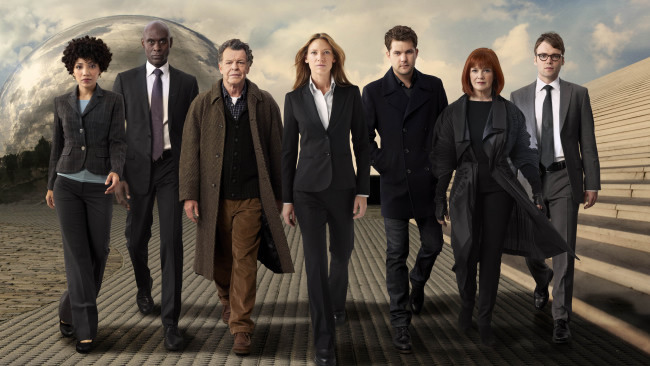 階級分層
阿爾法(Alpha)和比塔 (Beta)是高階人種，
    高階人種的人聰明，漂亮，高傲，心腸硬，
    從事管理和技術工作。
伽瑪 (Gamma)是普通階層，相當於平民
德爾塔(Delta)和愛撲塞隆(Epsilon)是低階人種。
    低階人種的人做簡單勞動，執行較簡單的任務，
    渾渾噩噩地過日子。
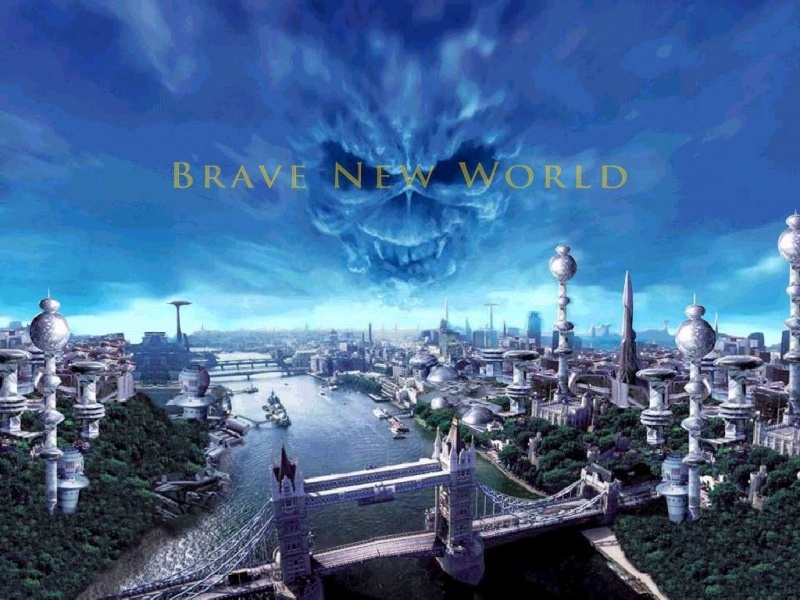 創作背景一
創作於1931年，對Wells(《時光機器》作者)小說中的樂觀主義存疑，企圖傳達一種未來的可怕願景。
背景雖然是未來，處理的是20世紀所關切的議題。
工業革命與大量生產改變人的思維。俄國大革命與第一次世界大戰等社會大變動造成人心的不安。
對美國文化中濃厚商業主義、膚淺、性關係混亂等深感憂心。
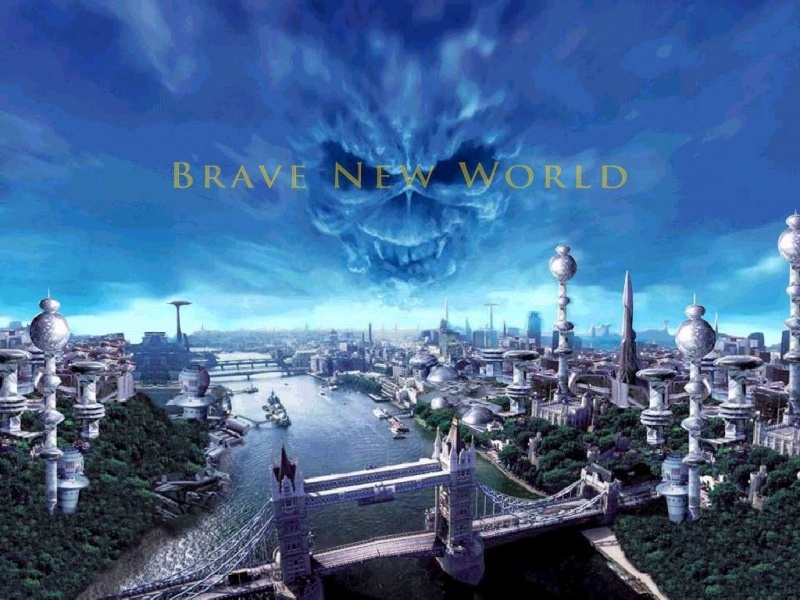 創作背景二
心理學家巴夫洛夫(Ivan Pavlov)的古典制約/條件反射實驗
食物 (US) =>唾液分泌（UR）
食物 (US) + 聲音 (NS) =>唾液分泌（UR）
聲音 (CS) =>唾液分泌（CR）
人類的情緒（如恐懼）和行為也是能夠被制約的
睡眠學習 (sleep learning):1927年 Alois Benjamin Saliger 發明了心理聽覺 (Psycho-Phone)為睡眠學習的基礎，她認為自然睡眠與催眠相同，在自然睡眠中，潛意識最容易接收暗示的訊息。
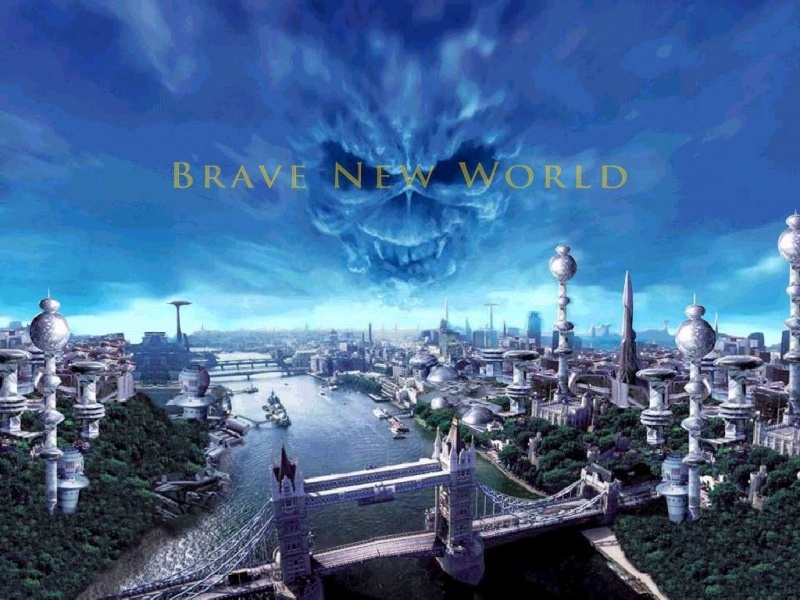 創作背景三
生殖科技 (reproduction technology): 
	強調無母親的生命創造 (motherless creation)
	*比較:《科學怪人》 
	去母職、去家庭、集體養育
	人的生長(growth)被標準化，如同工廠的生產線(assembly line)。
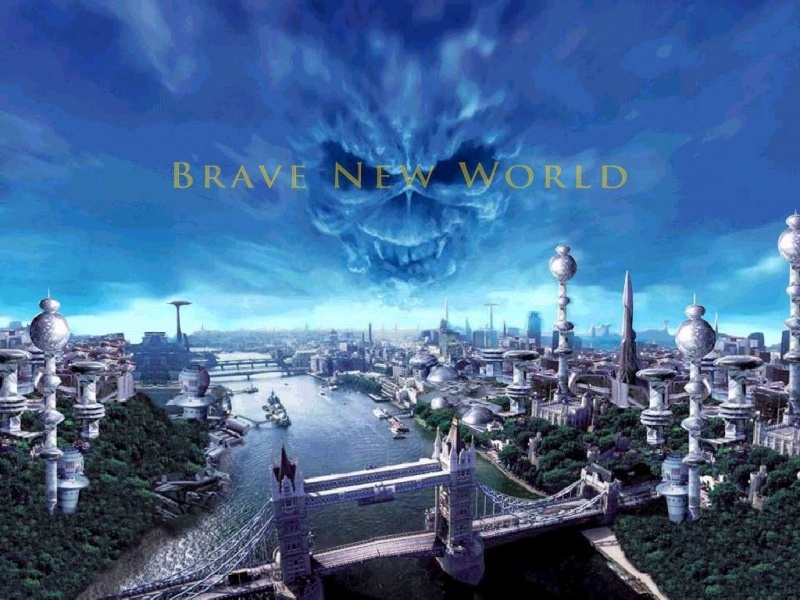 故事介紹(一～六章)
介紹新世界的背景(西元2540年)、人種階層、各式各樣關於新世界的新知識。
衰老、疾病、醜陋、對死亡的哀慟。
人類從小接受死亡制約，不把人的逝去當一回事。
文明世界控制疾病，從出生後就不會得病，所以享受著性的開放與自由。
七～九章
描寫蠻族保留區與野人們的生活習慣。
柏納德和蘭妮娜接受各種不便的制約，卻在一個文明人（琳達）身上看到了無法忍受的元素。
曾為文明人的琳達，經歷過野蠻的生產行為，卻無法融入蠻族的社會。導致在言語與教導上，間接約束自己的兒子約翰，讓約翰對文明世界充滿美好的想像。
十～十八章
約翰與琳達到訪新世界；又或者說「重回新世界」。
約翰雖「生」為一個文明人，但「過」的是野人的生活。
    因為他的出生不被接受，所以他把自己視為野人。
約翰無法跟文明人溝通，在歷經琳達過世之後，他崩潰於文明人對生命的輕忽，
    最終在與文明對抗之下消滅自我。
影片欣賞
Brave New World 影片欣賞
參考文獻
西洋文學-美麗新世界 
維基百科-美麗新世界